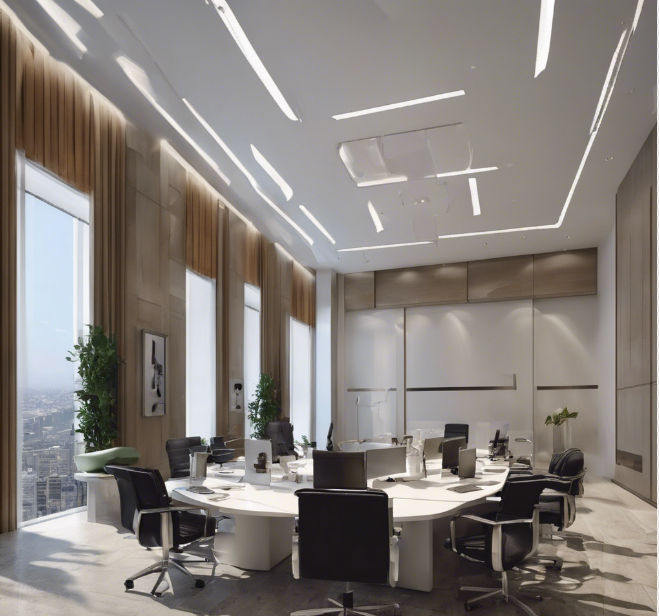 Prototype IGNG 1503
Presenté par : Samia Akil – Fatima Bah – Brandon Brock – Tamiru Bushu - Cossi Cedric Osvaldo Djenoukpo
L’Agenda
Presentation d’équipe 
Problèmatique
Introduction des 4 sous-systèmes  
Notre solution
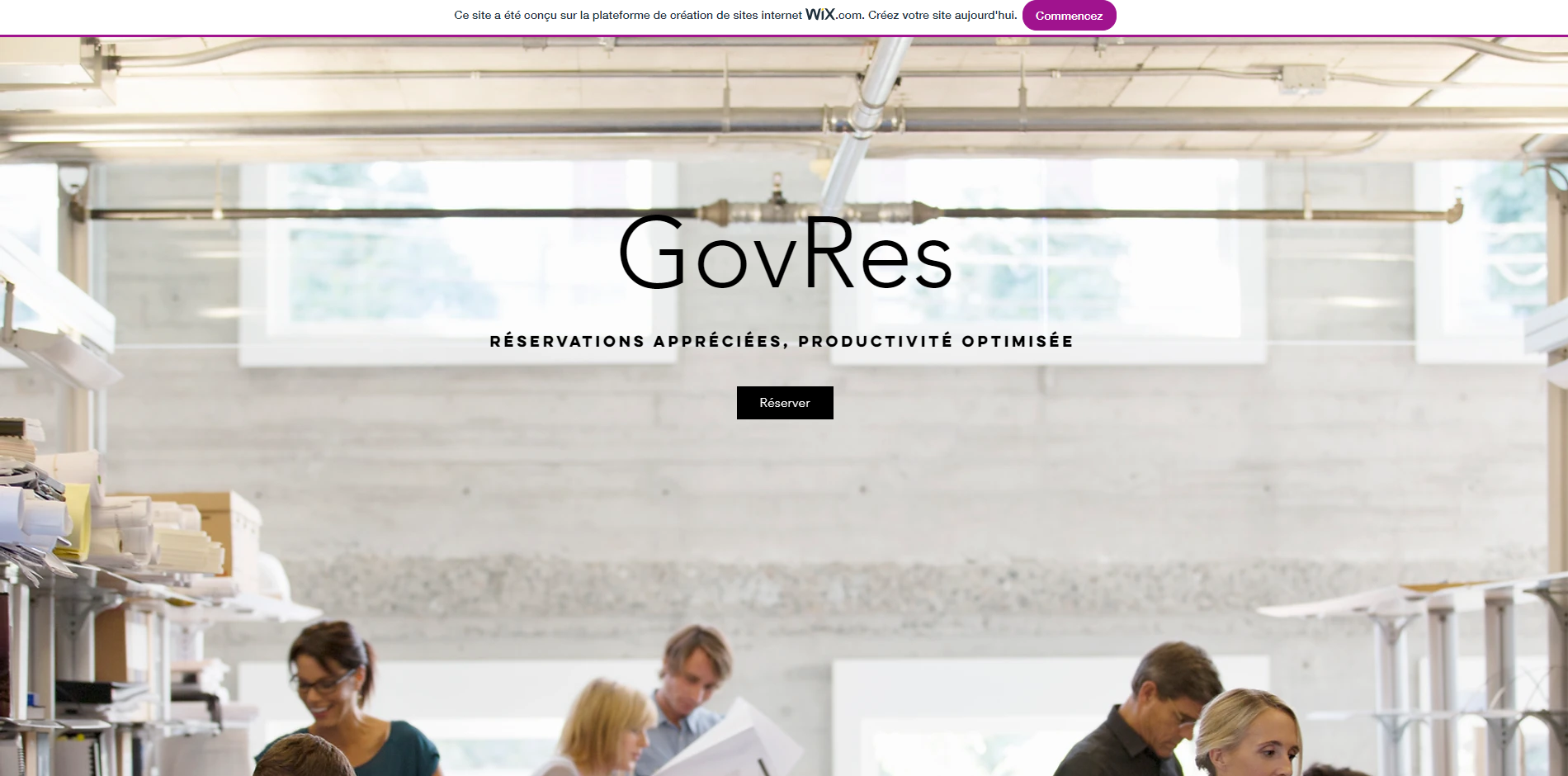 Introduction du Sous système de réservation:
GovRes
 Permet aux employes de consulter la disponibilité des salles
D'effectuer des reservations 
De gérer leurs réservations existantes .
Sous systeme 1: De reservation
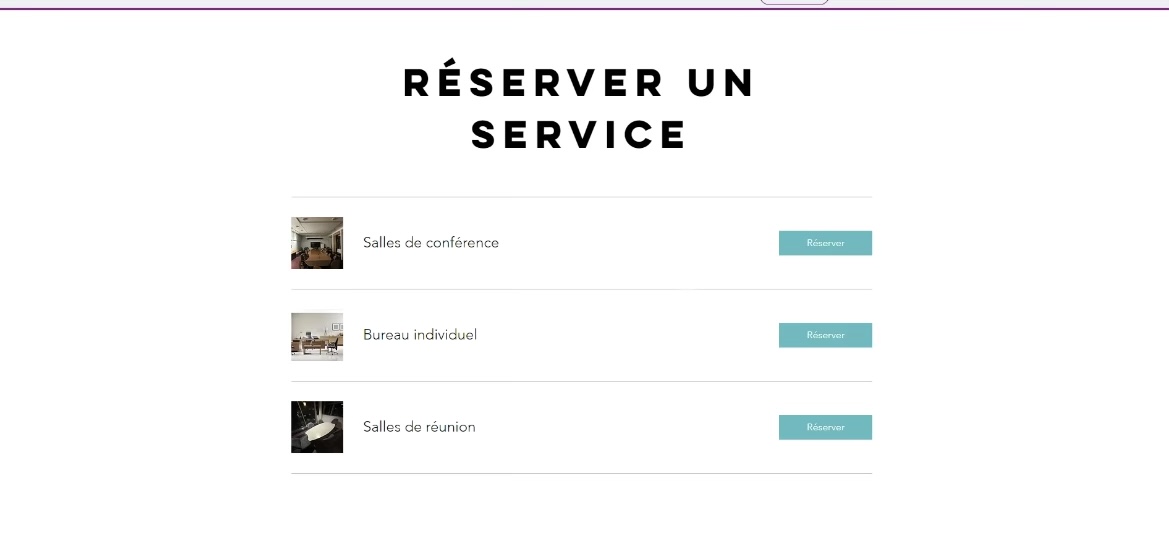 L'objectif principal de ce prototype:

Permettre aux employés                d'éffectuer des réservations
Sous systeme 1 : De reservation
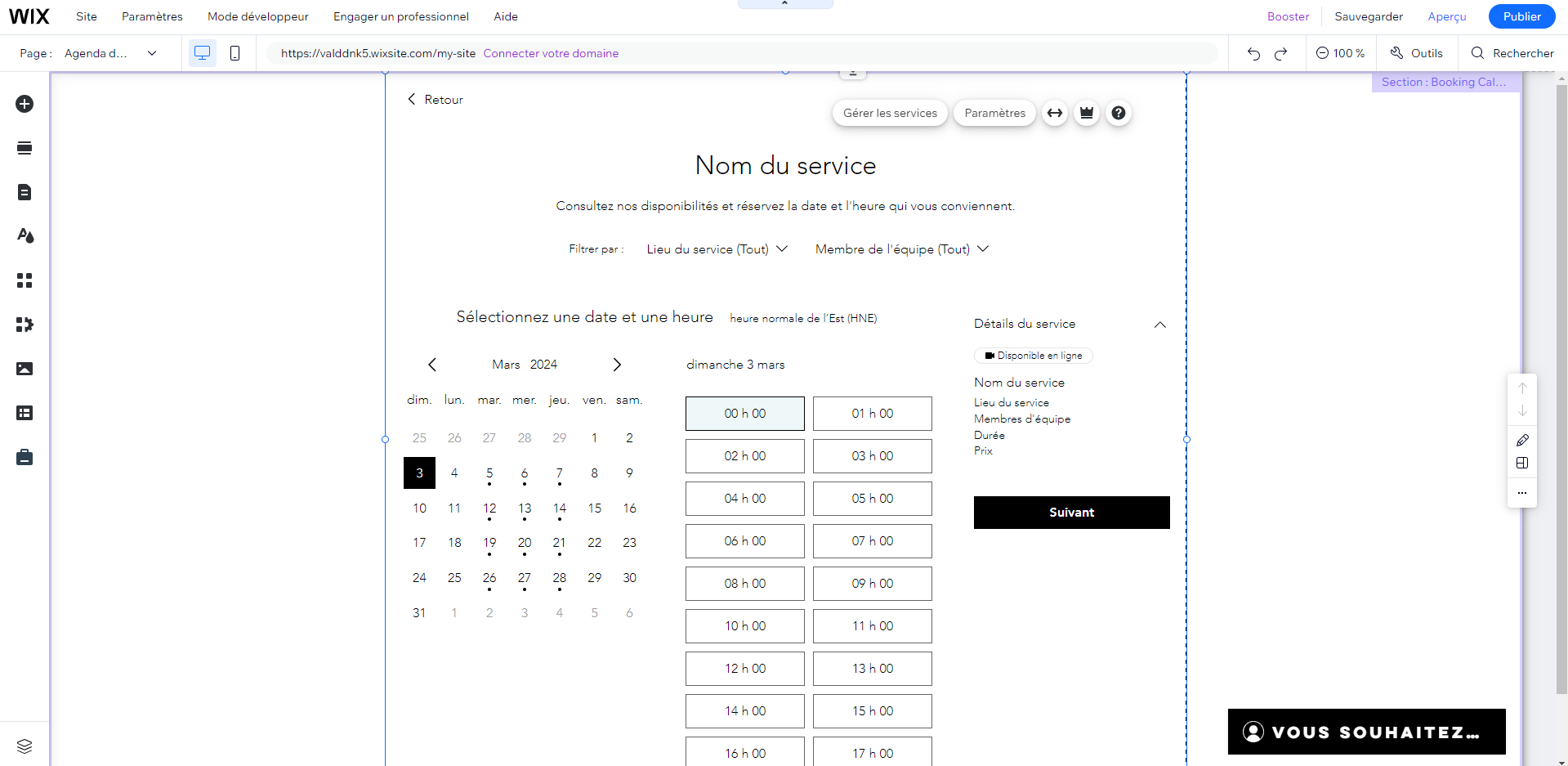 Fiable 
Efficace
Convivial
Sous systeme 2 : Géolocalisation
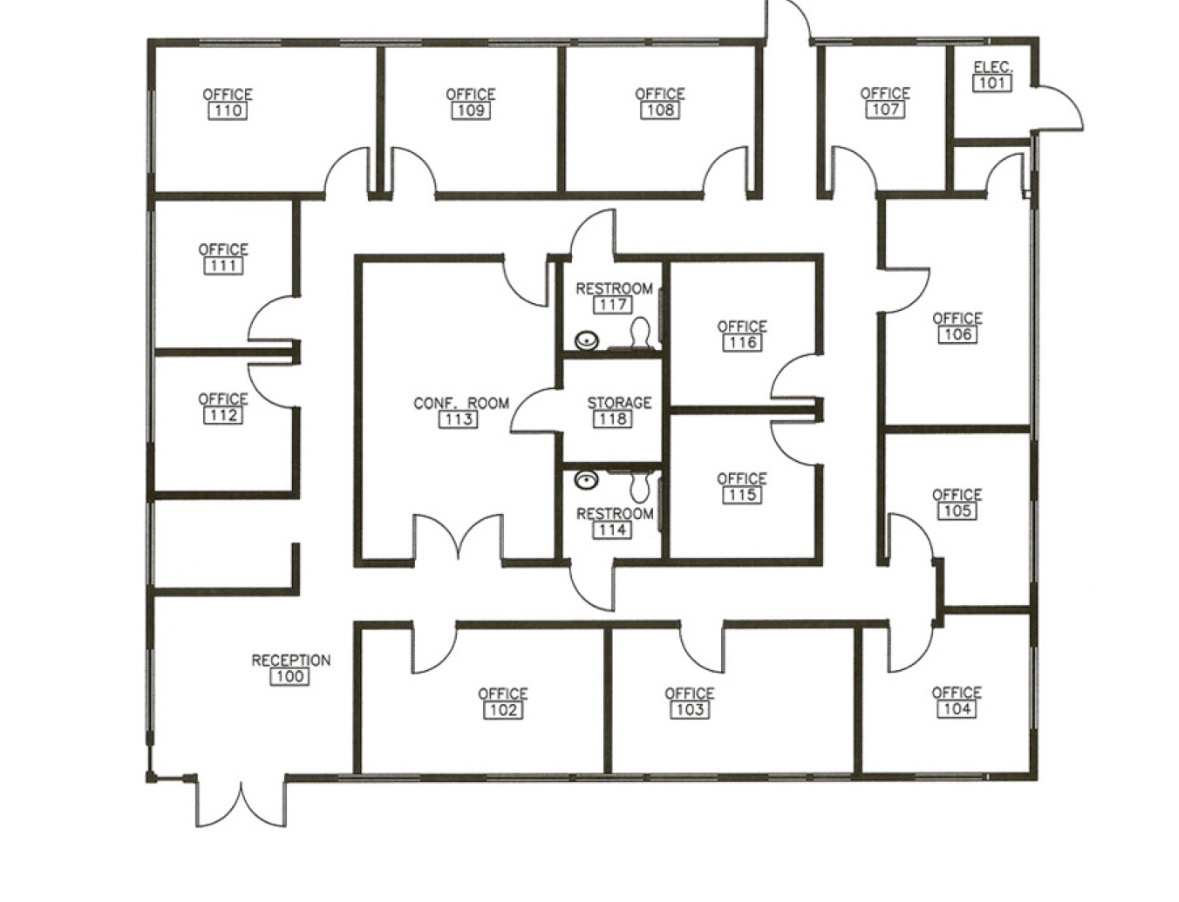 Développement d' une fonction de navigation en 3D.
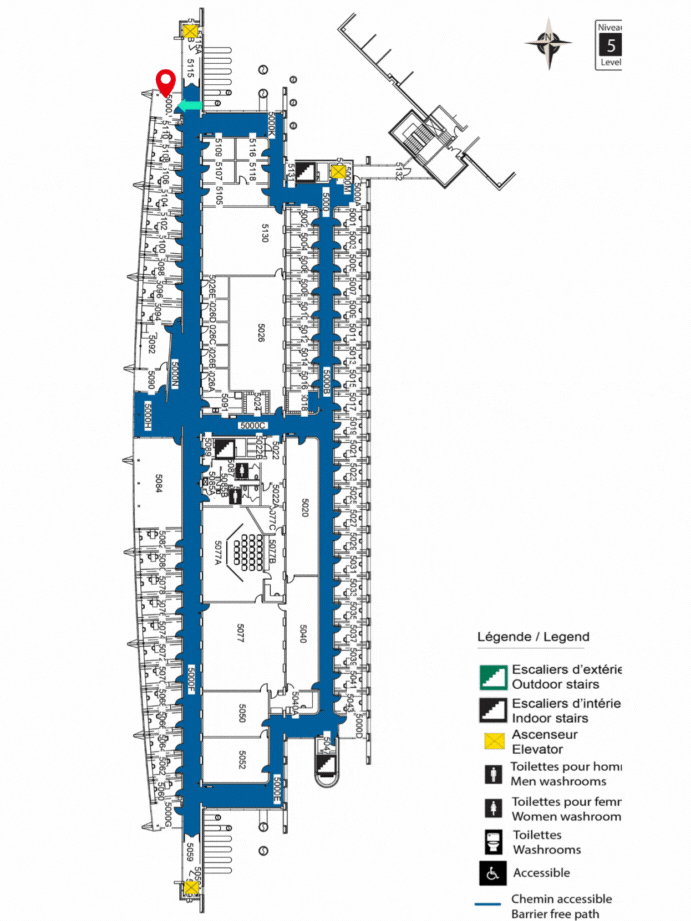 Sous systeme 2: Geolocalisation
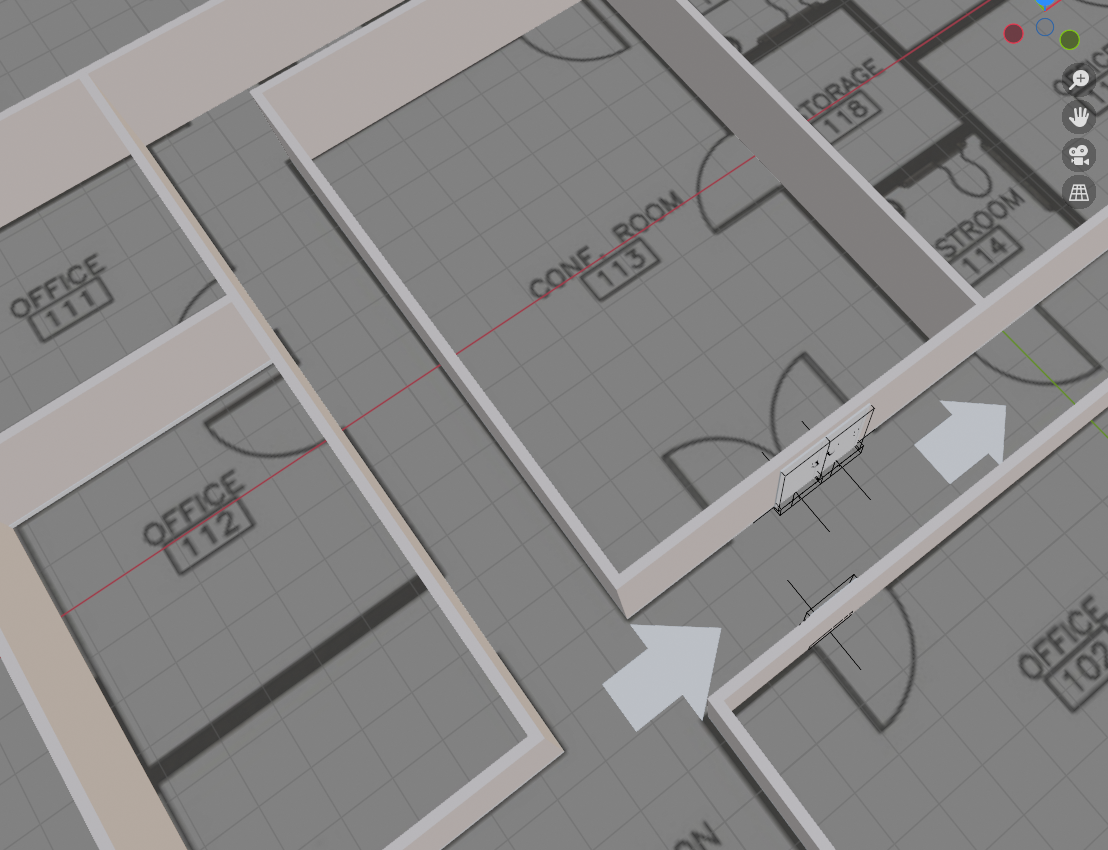 Les illustrations d'une fonction de navigation 

S'orienter 

Naviguer 

Familiariser
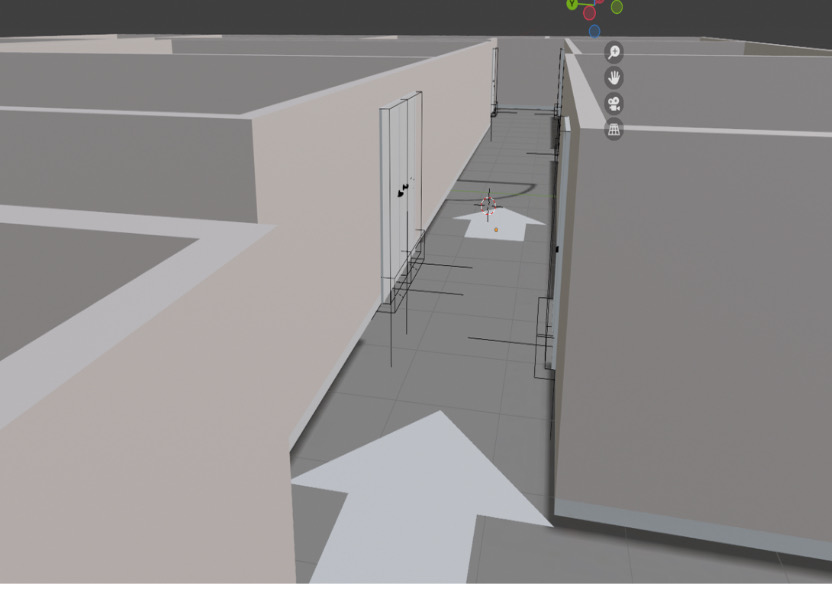 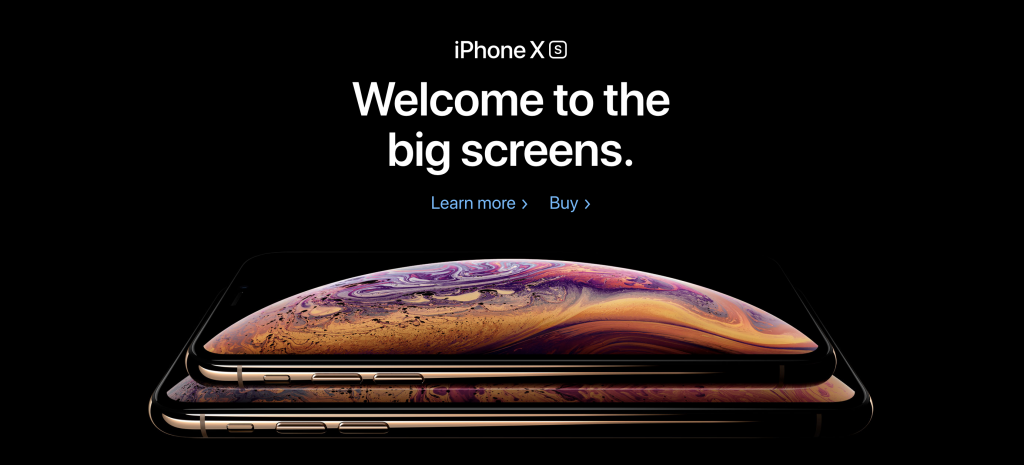 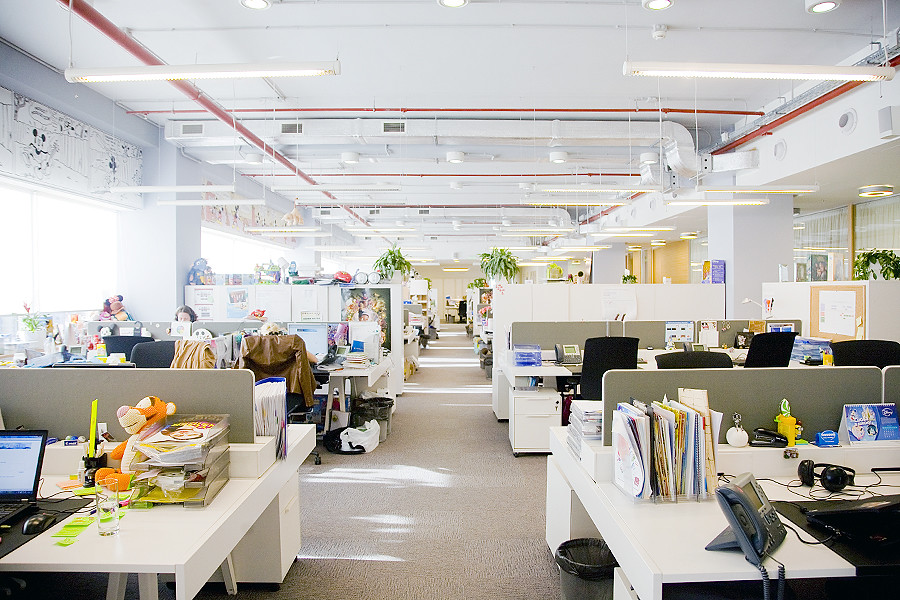 Creation d'un environnement parfait pour votre entreprise
Interface intuitive
Faciliter l'interaction entre les membres de l'équipe
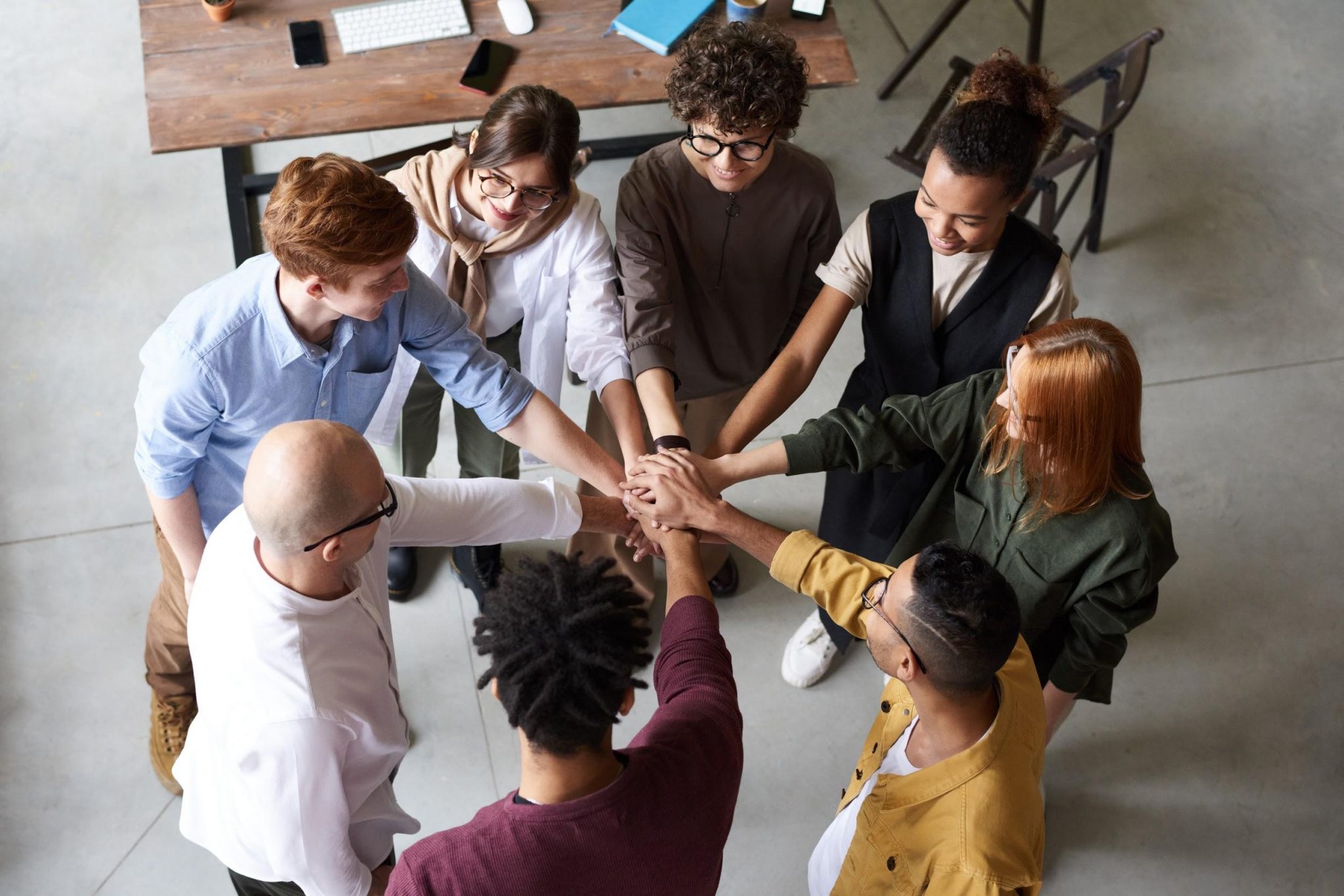 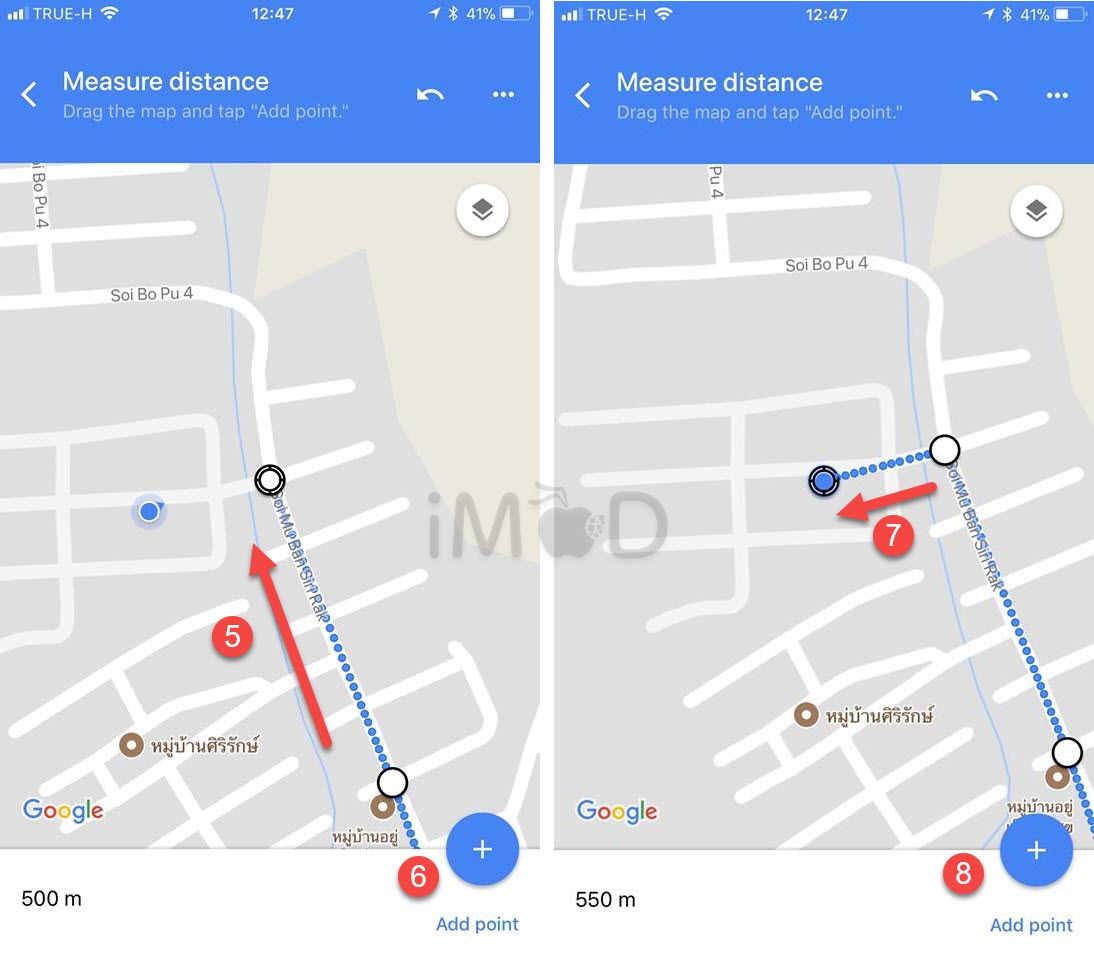 Guidage facile vers les chambres réservées
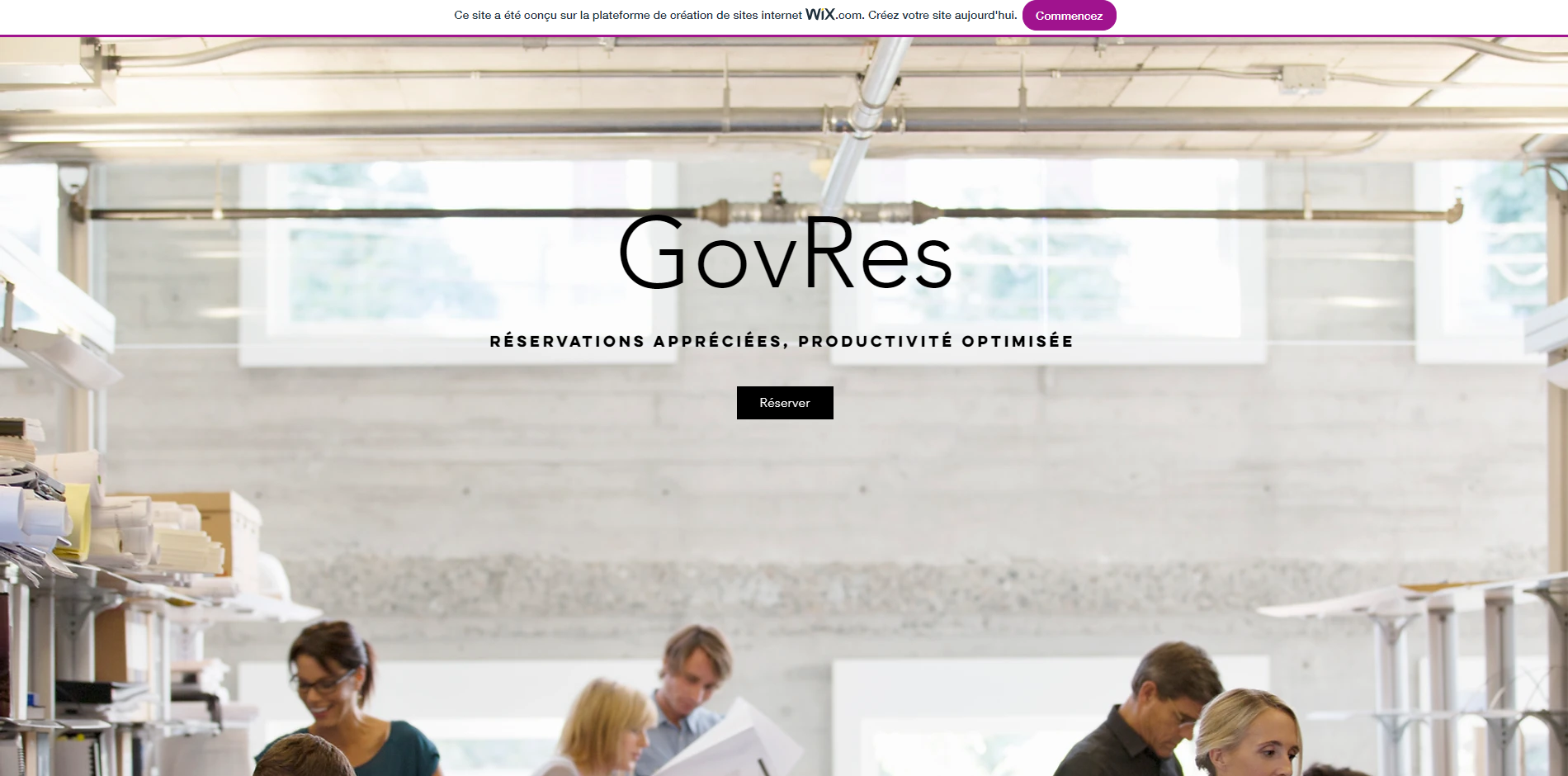 Cette photo de Auteur inconnu est fournie sous licence CC BY-NC.
Cette photo de Auteur inconnu est fournie sous licence CC BY.
Conclusion
Le prototype 1 représente une étape cruciale dans le dévelopement de notre solution sur le plan de la  géolocalisation et de reservation.



Nous sommes ouverts aux questions et aux retours d'utilisateurs pour améliorer continuellement notre prototype!